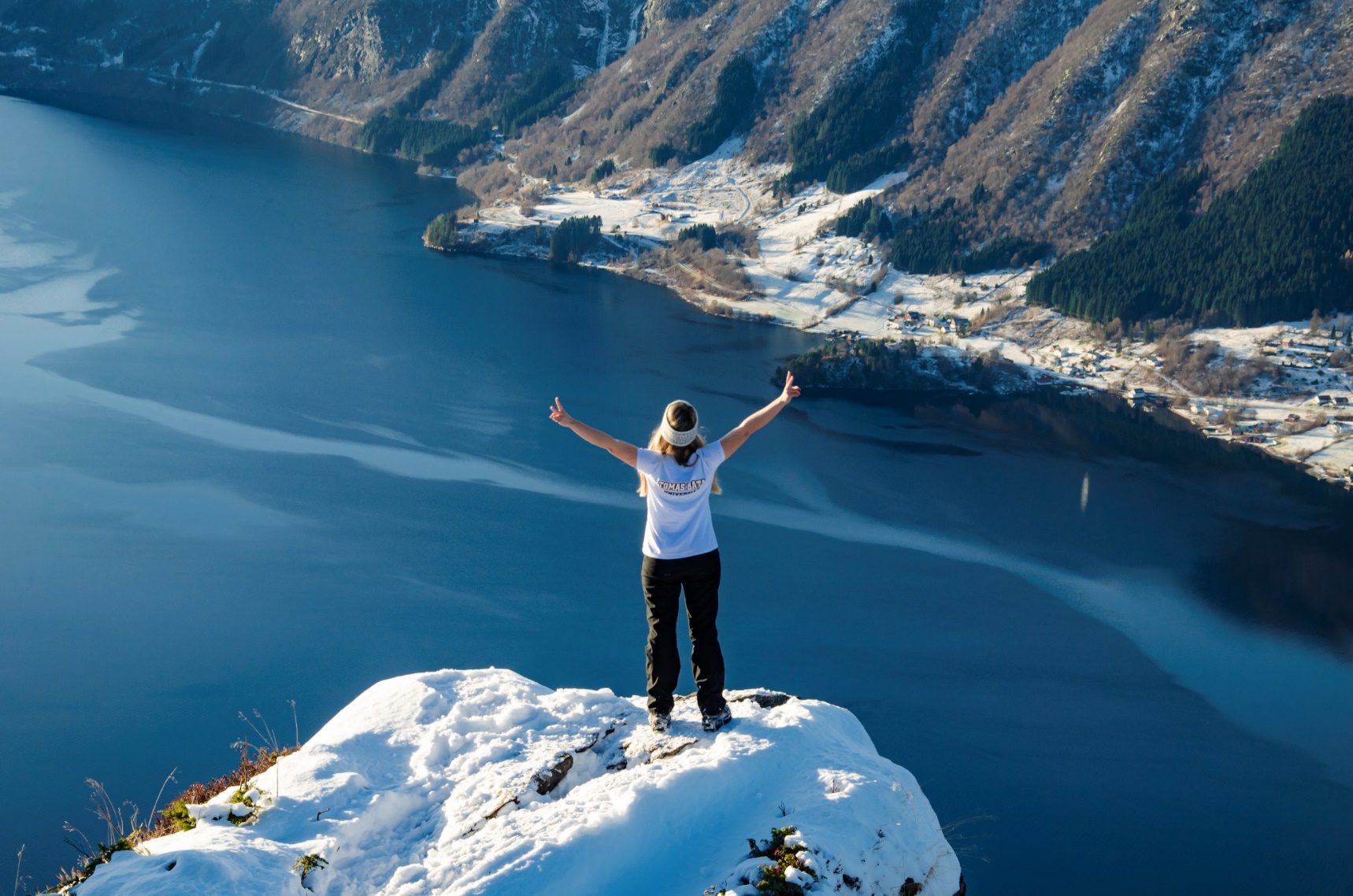 Administrace mobilit
Erasmus+, Freemover
Informace pro studenty vyjíždějící v akademickém roce 2024/2025
Kde začít?
Nominace na studijní pobyt jsou automaticky posílány
Nyní máte založen svůj výjezd v Portálu UTB - stav mobility 300 - Vznikl krátkodobý výjezd - tím se studentovi zpřístupní v  Portálu karta ECTS)
Výjezd bude řešen přes EWP (Erasmus Without Papers) - Erasmus přechází do digitální formy, takže se nyní minimální používají papíry (nebo alespoň to tímto směrem bude v budoucnu směřovat). V případě Freemoveru je administrace stále stejná, tzn. jednotlivé dokumenty se stahují z Portálu.
Dále si zkontrolujte
Web UTB – záložka Univerzita – záložka Erasmus+
Web zahraniční instituce
Deadline pro zaslání přihlášek, případně dalších dokumentů:
Výpis výsledků dosavadního studia=SIToR stáhnete v .pdf na Portálu UTB (stav mobility 307 a propíší se podpisy za UTB – požádáte emailem fakultu)
Jazykový certifikát – vystaví fakulta
Evropský průkaz zdravotního pojištění, žádost o ubytování, kopii OP nebo karty studenta, portfolio…
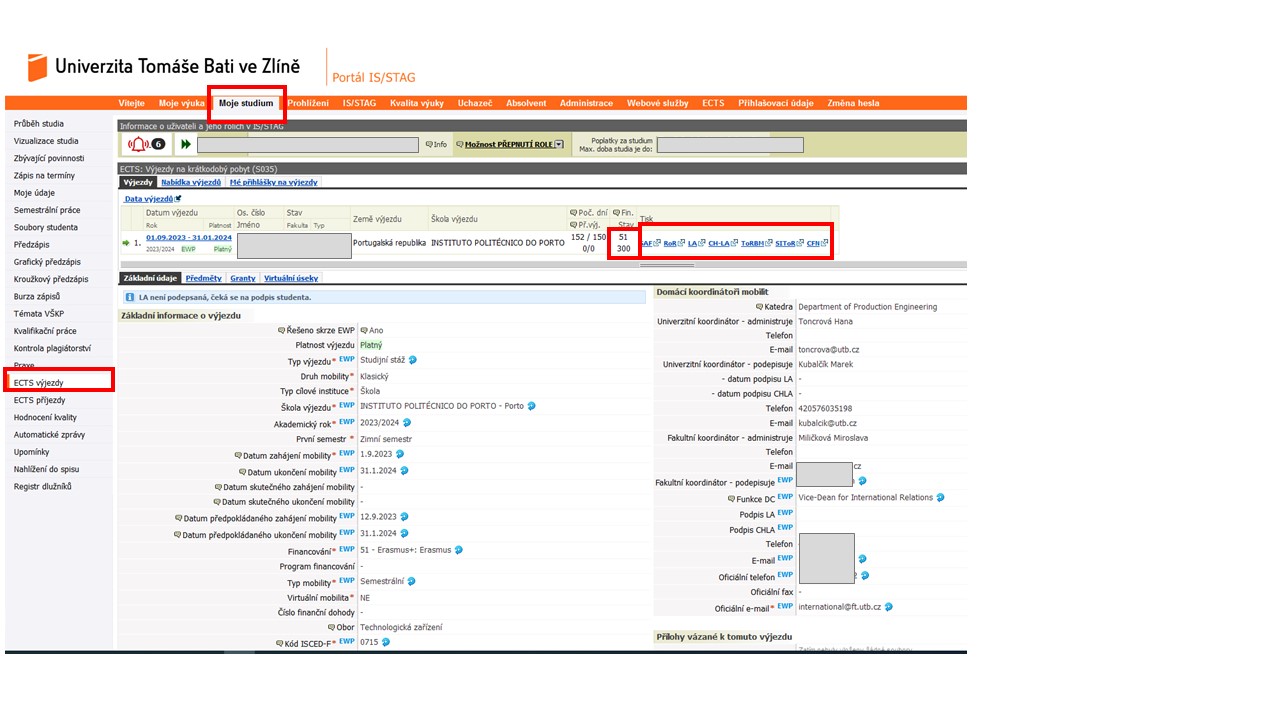 Zapněte si notifikace
Zde si můžete stáhnout dokumenty
Stav mobility
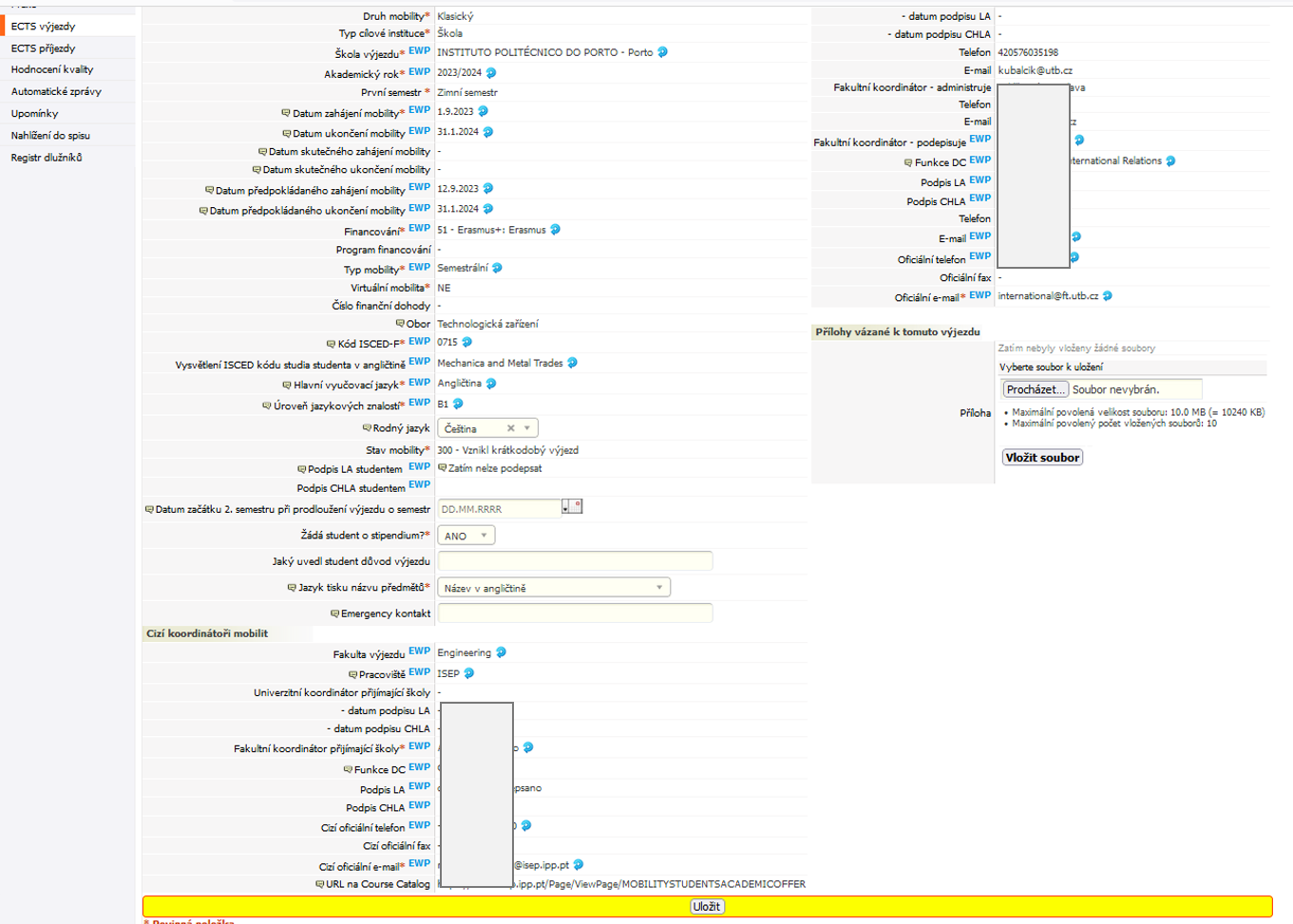 Zde budete podepisovat svůj LA
Acceptance Letter ze zahraničí
Po nominaci nebo po zaslání přihlášek, vám zahraniční univerzita zašle uvítací email a pošle Acceptance Letter (dokument zahraniční instituce, který potvrzuje přijetí od-do) – což nemusí být hned, mnohdy čekají na uzávěrku přihlášek.

Acceptance Letter nemusí být nutně dopis, stačí pouze email s potvrzením o Vašem přijetí. 

Každopádně je nutné vědět konkrétní období své výjezdu do zahraničí.
Learning Agreement (LA)
Informace o nabídce předmětů na zahraniční instituci najdete: 
na webových stránkách zahraniční instituce
po nominaci jsou zasílány přímo studentům na email zahraniční institucí
případně lze požádat zahraničního koordinátora o zaslání nabídky
Vybrané předměty musí svou náplní a obsahem odpovídat studijnímu zaměření na UTB; studenti doktorského programu si do LA píší „Work on Ph.D. thesis“. 
Student si volí předměty za celkem 30 ECTS/semestr.

Platný LA musí obsahovat 3 podpisy (při EWP na základě zakliknutí):
Studenta
Fakultního koordinátora podepisujícího = Proděkan/ka pro mezinárodní vztahy
Zahraniční instituce
Postup při vyhotovení LA
V Portálu v záložce „Předměty“ zvolíte „Přidat předmět“, vyplníte údaje (stav 300).
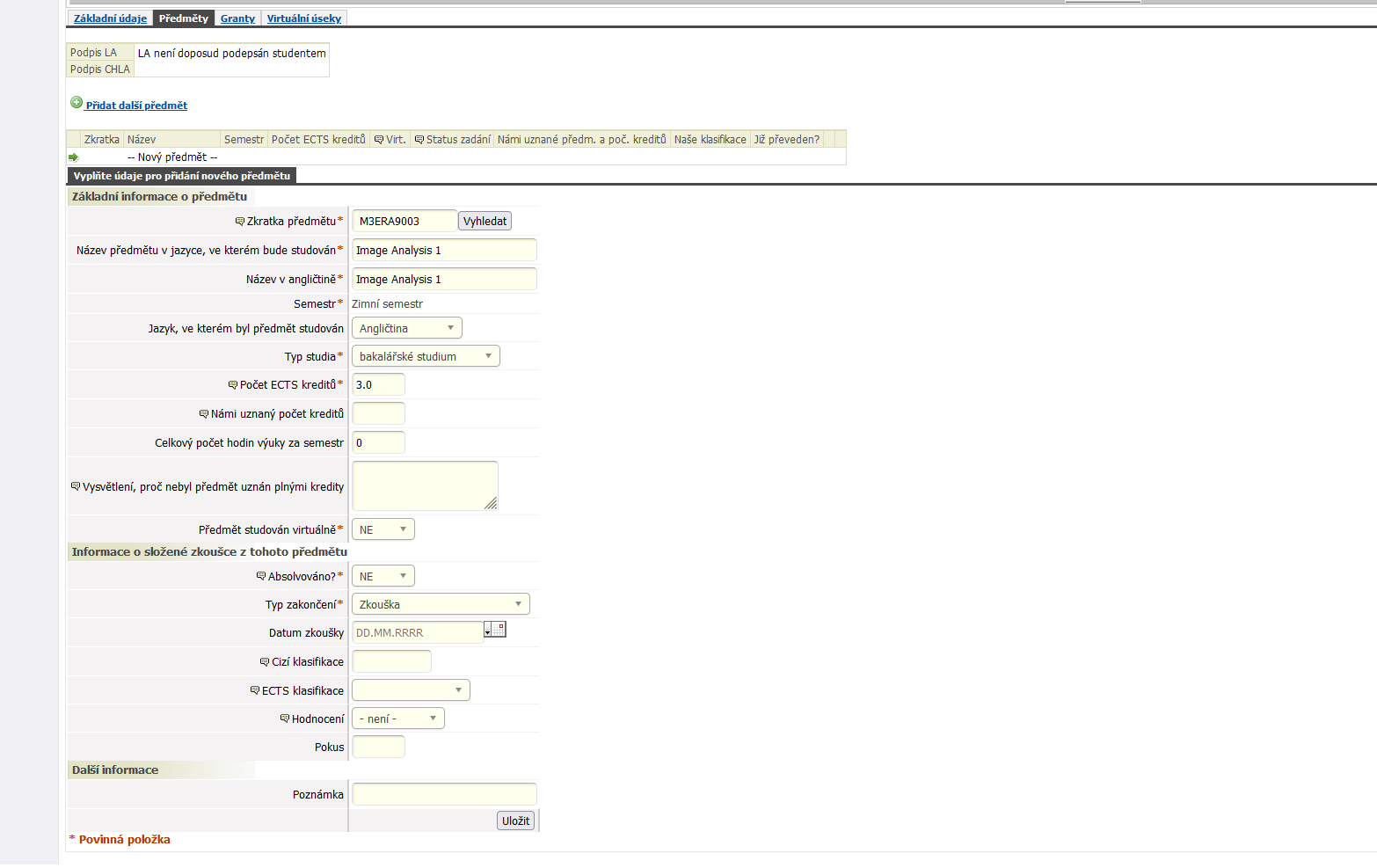 Postup při vyhotovení LA
Po zadání zahraničních předmětů – požádáte příslušnou osobu na Vaší fakultě o kontrolu předmětů. Poté LA v základních údajích o výjezdu digitálně podepíšete ( na základě zakliknutí).
Příslušná osoba na Vaší fakultě předměty spáruje a LA podepíše (při EWP zaklikne). Poté je LA z naší strany podepsán a putuje přes EWP na zahraniční instituci, tzn. nemusíte nic aktivně dělat, jen případně kontrolovat stav.
Zašlete email pracovníkovi Mezinárodního oddělení s žádostí o přepnutí na stav 309 

Pro Freemover – zadáte předměty stejným způsobem, poté kontaktujete koordinátorku na fakultě o kontrolu párování. Po schválení, jste přepnuti do stavu 302 a požádáte o přepnutí do stavu 309. Poté si můžete stáhnout dokument LA z Portálu v .pdf a zašlete elektronicky na zahraniční univerzitu, kterou požádáte o podpis a razítko a zaslání Vám zpět na email.


Ve chvíli, kdy je podepsáno LA i ze strany zahraniční instituce, tak máte LA kompletní.
Pojištění
Evropský průkaz pojištěnce není dostačující potvrzení o pojištění.

Pro studijní pobyt je možné uzavřít jakékoliv cestovní pojištění
!Pozor na pojištění při kreditních kartách! – často jsou limitovány počtem nepřetržitých dnů v zahraničí např. 60 nebo 90 dnů. Toto pojištění můžete využít, ale od 61. nebo 91. dne musíte mít navazující cestovní pojištění. Není možná varianta, že se vrátíte domů a takto se Vám pojištění prodlouží! V rámci programu Erasmus+ se zavazujeme, že jste pojištěni na celou dobu studia/stáže.

Pro praktickou stáž je potřeba mít k cestovnímu pojištění ještě sjednané pojištění úrazu, odpovědnosti a léčebných výloh

Můžete také využít pojištění, které vzniklo ve spolupráci s programem Erasmus+ https://www.erapo.cz/novinky/jak-uzavrit-erapo-pojisteni-jednoduse-online
Testy jazykových znalostí (ERASMUS+)
Za účelem zjištění úrovně cizího jazyka před odjezdem do zahraničí můžete využít test:
OLS test
Zaregistrujte se do EU Academy a vytvořte si účet. Je třeba použít školní e-mailovou adresu (username@utb.cz) a do profilu uvést stejné jméno, jaké máte ve Stagu. https://academy.europa.eu/courses/welcome-to-the-eu-academy
Po přihlášení vložte do prohlížeče tento link: https://academy.europa.eu/courses/learn-a-new-language/view/?fromPath=dashboard
Níže na stránce vyberte příslušnou jazykovou komunitu (EN, FR, DE, …) a přidejte se k ní.
Vyplňte OLS jazykový test (OLS placement test). Požadovaný výsledek je B2 dle CEFR.
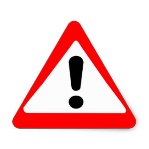 Účastnická smlouva
!!!Bez podepsané smlouvy nelze vycestovat do zahraničí!!!

Smlouva se osobně sepisuje na Rektorátu - Mezinárodním oddělení 4 týdny před plánovaným odjezdem, poté co: 
Jste zapsán/a do dalšího ročníku – platí pro výjezd v ZS
Obdržíte ze zahraniční instituce potvrzené (podepsané) formuláře a připravíte následující dokumenty, které nahrajete do Portálu ke svému výjezdu nebo pošlete emailem:
Acceptance Letter  - může být pouze email o přijetí 
Learning Agreement (LA) – při EWP není nutné, protože jej máte u výjezdu v Portálu
Cestovní pojištění – musí pokrývat celou dobu studia (pro pracovní stáž musí poj. obsahovat: úrazové, odpovědnost za škodu, léčebné výlohy)
Potvrzení o studiu na UTB na akademický rok, ve kterém se uskutečňuje výjezd, tzn. 2024/2025 (v případě výjezdu v srpnu si zařiďte individuální předzápis na studijním oddělení)
Zkontrolujete si své bankovní číslo účtu v Portálu UTB
CZK účet může být veden u jakékoli české banky
EUR účet je možné mít u kterékoliv banky v ČR. Číslo účtu zadejte do kolonky „Bankovní EURO účet “ v Portálu. Vzhledem ke zmíněné podmínce, že to musí být banka v ČR, tak to nemůže být účet ve slovenské bance či Revolut atd.
V úředních hodinách se dostavíte k podpisu Účastnické smlouvy (při jejím podpisu, přepne studenta Rektorát-Mezinárodní oddělení, do stavu 310)

!!!V případě nedodržení lhůty Vám hrozí krácení pobytu a tedy i grantu!!!
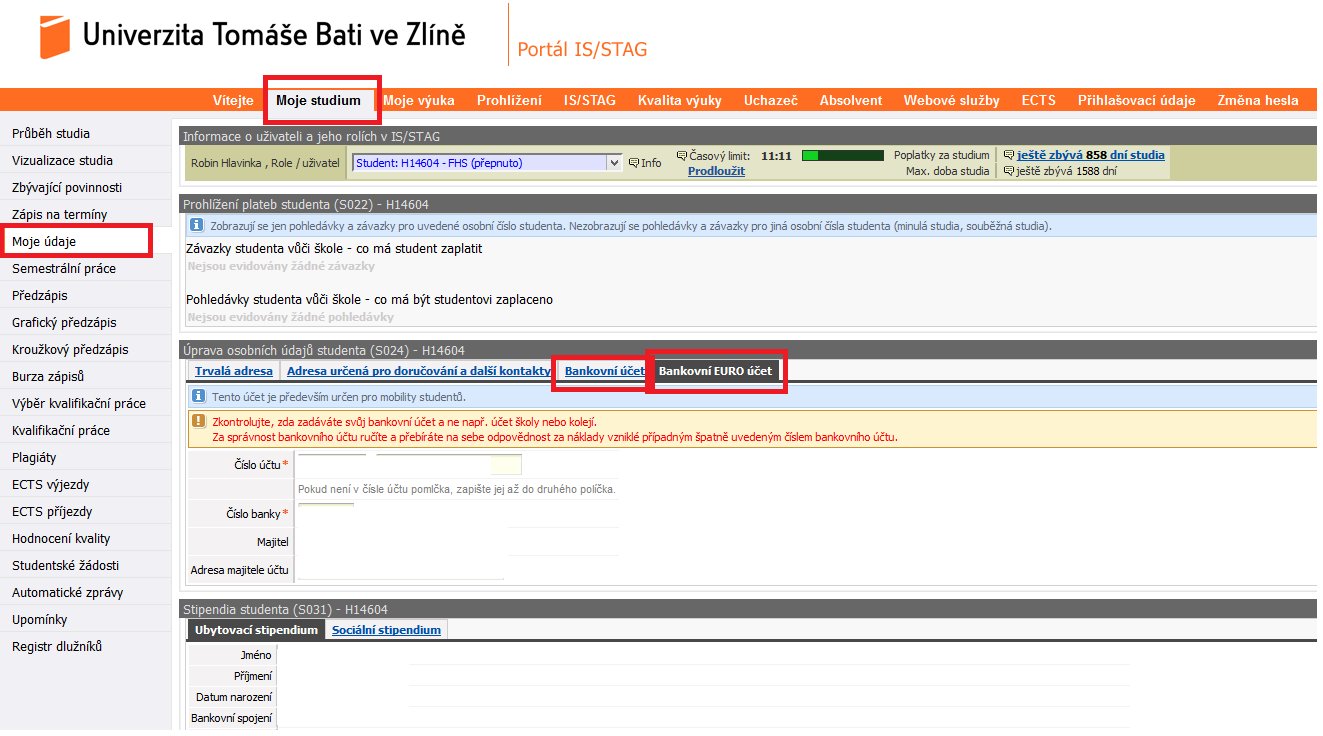 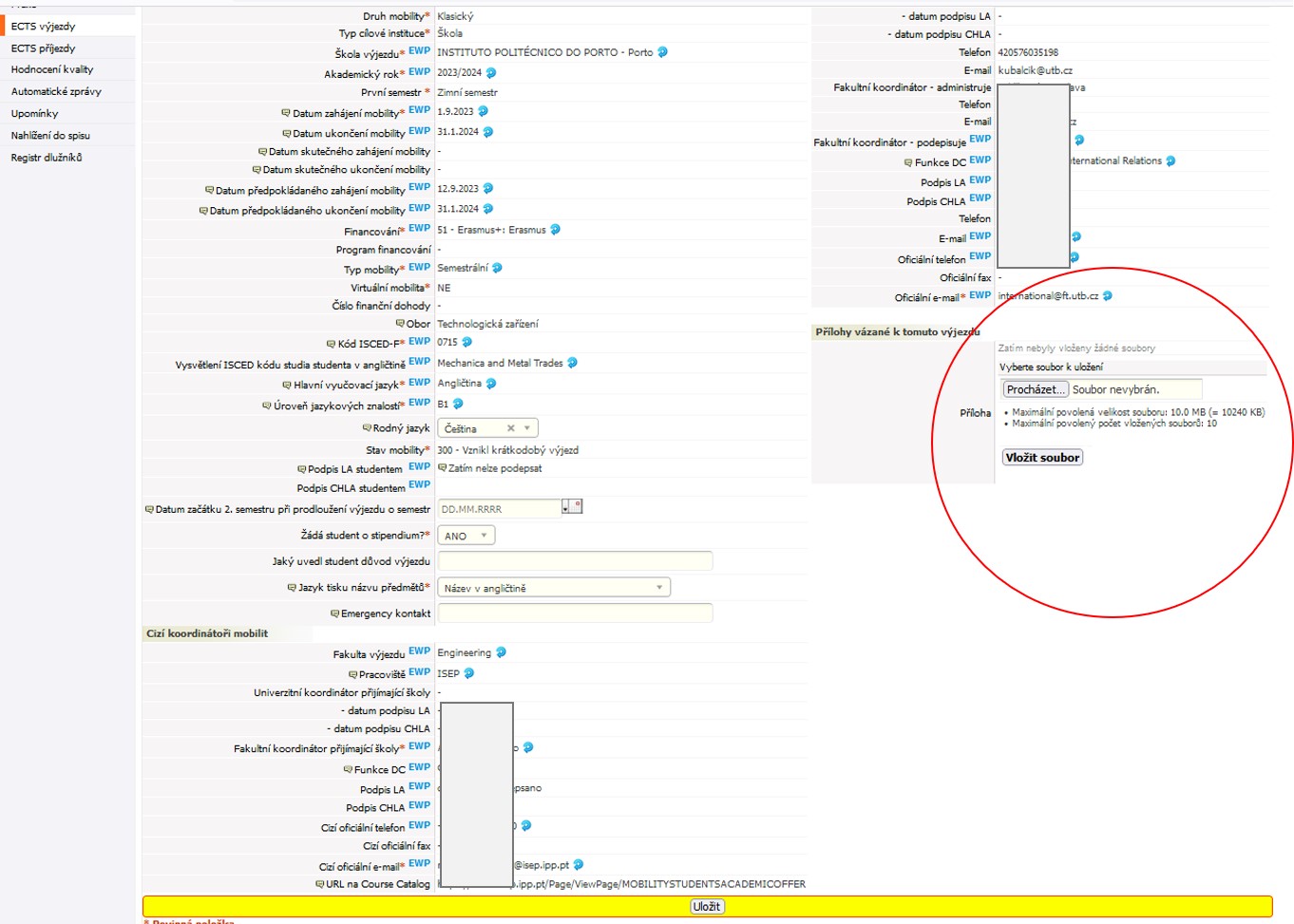 Zde nahrajete požadované dokumenty
Výpočet grantu
Při uzavírání Účastnické smlouvy musí student nahlásit přesnou délku pobytu „od – do“ –> podle dat se vypočítává celková výše grantu přesně na den – student si zjistí přesná data z webu zahraniční univerzity nebo se zeptá zahraničního koordinátora

Pokud celková délka pobytu nevychází na celé měsíce (tj. např. 10. 9. – 15. 1.), je grant za poslední měsíc přidělován dle skutečného počtu dní strávených v zahraničí, a to ve výši 1/30 měsíčního grantu na den 
Př.: délka pobytu od 10. 9. do 16. 1. při finanční podpoře 660 EUR/měsíc = finanční podpora na 4 celé měsíce (660 EUR x 4) + 6 dní (660 / 30 x 6) = 2 772 EUR
Vyplácení grantu
Stipendium bude odesláno na Vámi uvedený účet v Portálu UTB
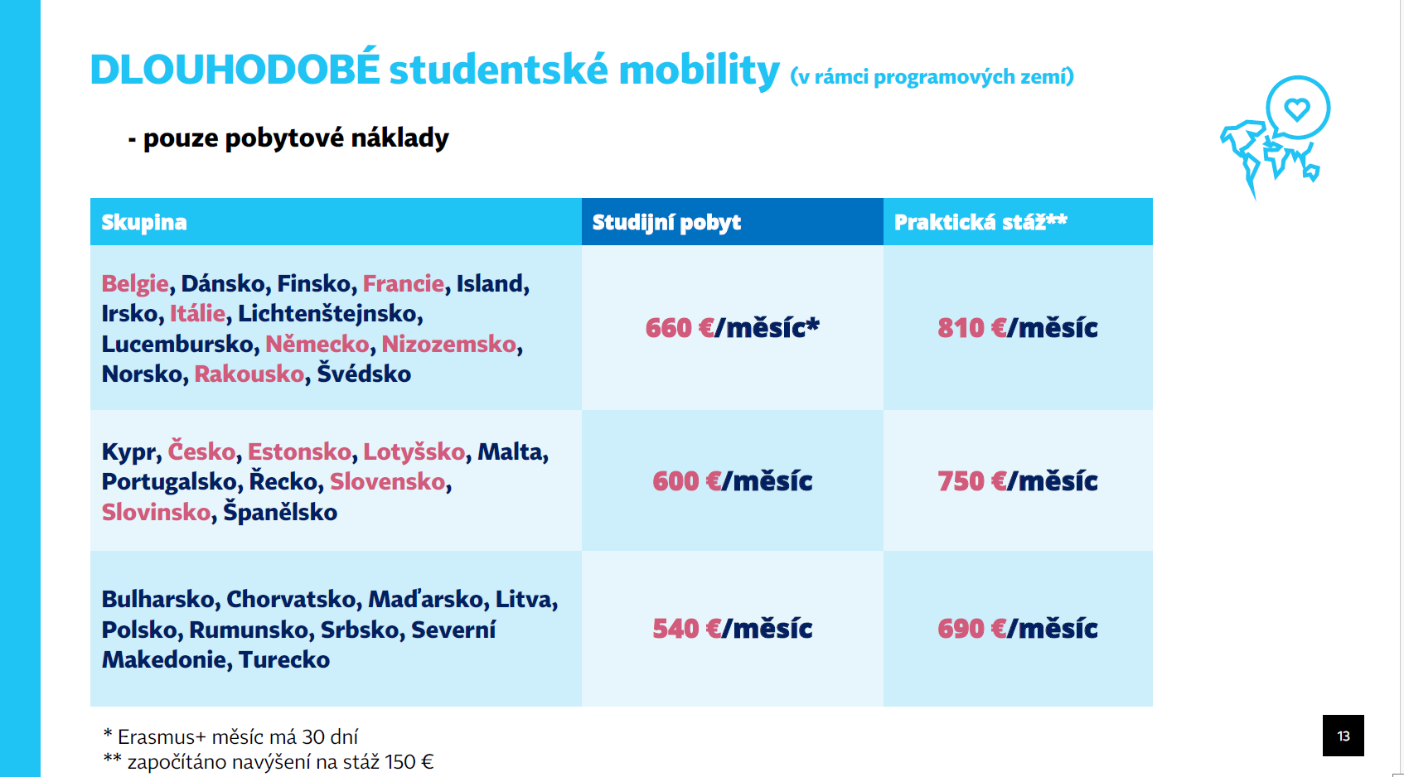 27 €/den
22 €/den
25 €/den
20 €/den
18 €/den
23 €/den
Green Erasmus
Green Erasmus je možnost čerpání dodatečných finančních prostředků na ekologicky šetrnou dopravu.
 
Vlak, autobus, sdílený automobil, kolo
Hlavní část cesty musí být realizována tímto dopravním prostředkem – více jak 50% cesty tam i zpět.
Vzdálenost mezi vysílající a přijímající institucí 100km-3999km
Čestné prohlášení, doklady z cesty, či jiné dokumenty potvrzující tuto cestu


Na základě těchto skutečností je Vám poskytnut jednorázový příspěvek 50 EUR.
Od 1.6. 2024 již nebude možné uplatnit
Účastníci s omezenými příležitostmi
Účastníci s ekonomickou překážkou
přídavek na dítě
pobírají sociální stipendium
Účastníci s fyzickým, duševním, zdravotním znevýhodněním
Na základě uznatelných zvýšených nákladů, které mohou pokrývat až 100% těchto nákladů. Např.
Stravování v případě různých dietních opatření
Doprava
Speciálně upravené studijní materiály
Ubytování
Lékařská péče
Asistence

Postup žádosti je uveden na webu UTB – mezinárodní vztahy  – studijní pobyt/praktická stáž – Erasmus+ nebo můžete kontaktovat mně – outgoing@utb.cz
V případě potřeby mě můžete kontaktovat a můžeme se domluvit individuálně.

!Toto navýšení je nutné řešit dříve než 4 týdny před odjezdem!, nejlépe dle daných termínů nebo alespoň 6 týdnů před odjezdem, protože pro podložení těchto skutečností je nutné dokládat různé typy dokumentů.
Ubytování
Informace o ubytování poskytne zahraniční instituce:
na svých webových stránkách
v uvítacím emailu nominovaným studentům

Cenným zdrojem informací o ubytování a celkových výdajích je databáze závěrečných zpráv Erasmus studentů - http://erasmus-databaze.naep.cz a www.xchange.utb.cz
Priority programu
Inkluze a rozmanitost – program je otevřen pro všechny a snaží se podpořit studenty, kteří mají překážky k realizaci svého výjezdu. 

Environmentální udržitelnost a ekologické postupy – snaha o podporu ekologických a udržitelných postupů. Především v aplikaci Green Erasmu a podpoře EWP.

Digitalizace a digitální vzdělávání a dovednosti – snaha o rozvoj digitálních dovedností, zavedení nových typů mobilit v nichž jsou virtuální složky. I zde patří iniciativa EWP.

Účast a občanská angažovanost – není vnímána jen na té politické úrovni, ale také na té občanské a tou se myslí inciativa zakládat skupiny lidí se stejným záměrem, projekty, být součástí různých spolků (např. ESN) atd.
Off we go...
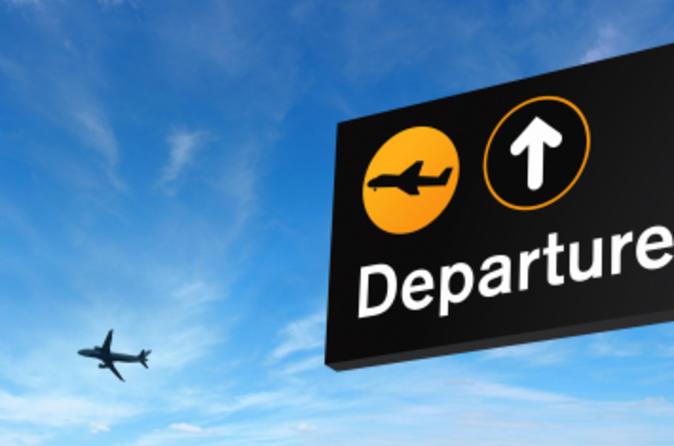 Po příjezdu na zahraniční instituci
Do 7 dní od příjezdu si nechat si potvrdit Confirmation of Arrival (přesný termín stanoven v Účastnické smlouvě/Finanční dohodě)

Confirmation of Arrival naskenovat a odeslat emailem na Rektorát - Mezinárodní oddělení (toncrova@utb.cz) 
+
Cestovní doklady pouze v případě žádosti o Green Erasmus
Pozn. Časem bude i potvrzení příjezdu/odjezdu přes EWP
Po příjezdu na zahraniční instituci
Může dojít ke změnám v Learning Agrementu (studijním plánu):
Student si do 1 měsíce od začátku studijního pobytu v Portále vyřizuje Learning Agreement Changes (CH-LA):
Ve stavu mobility 310 (s nutností podepsaného LA přes EWP) – můžete přidat nové předměty a budou mít poté status „přidaný“. V případě mazání předmětů např. že nebyly otevřeny, nebude je studovat. Je nutné kontaktovat fakultního koordinátora administrujícího, který tuto změnu do LA zapracuje.
Student podepíše přes EWP. Následně fakultní koordinátora administrující provede kontrolu a podepíše. V případě, že toto trvá dlouho, tak ho prosím kontaktujte. 
Pro výjezdy mimo EWP
Fakultní koordinátor administrující zkontroluje nové předměty, odsouhlasí je a přepne studenta do stavu 320. 
Student zkontaktuje fakultního koordinátora podepisujícího, požádá ho o kontrolu CHLA a přepnutí do stavu 324. Ve stavu 324 se do CHLA propíší podpisy za UTB
Student si vytiskne Learning Agreement Changes, podepíše za sebe, nechá potvrdit na zahraniční instituci a naskenuje a zašle emailem institucionálnímu koordinátoru administrujícímu (pracovník Rektorátu - Mezinárodního oddělení) a fakultnímu koordinátoru podepisujícímu
Změna délky pobytu - Dodatek k Účastnické smlouvě
Student je povinen oznámit jakoukoliv změnu délky pobytu a tedy celkovou částku přiděleného stipendia 4 týdny před ukončením pobytu, uvedeným v Účastnické smlouvě/Finanční dohodě Mezinárodnímu oddělení a na fakultě.

Při neoznámení změny délky pobytu se vystavujete sankci až 10% z přiznaného stipendia

Jakákoliv změna délky pobytu a tedy celkové částky přiděleného stipendia musí být uvedena v Dodatku k Účastnické smlouvě, který musí být sepsán ještě v době trvání Účastnické smlouvy! (tj. před ukončením původního pobytu)
V případě zkrácení pobytu bude student vyzván k vrácení adekvátní části grantu. Pozor na minimální délku pobytu tj. 60 dnů!
Po návratu ze zahraničí
Povinnosti studenta:
Do 7 dní zaslat sken Confirmation of Departure  na outgoing@utb.cz (přesný termín stanoven v Účastnické smlouvě/Finanční dohodě) -  Rektorát přepne studenta do stavu 330 (Student se vrátil z výjezdu)
Vyplnit Závěrečnou zprávu: 
Erasmus+: přijde odkaz na osobní email z EU Survey + vyplnit recenzi na www.xchange.utb.cz 
Freemover: vyplnit recenzi na www.xchange.utb.cz
Do 15 dní od obdržení, odevzdat Transcript of Records (ToR - výsledky studia v zahraničí - vystaven zahraniční institucí)
Podle ToR ihned doplnit dosažené studijní výsledky k předmětům v Portálu UTB
Studijnímu oddělení na fakultě dodat kopie: LA, CHLA, Confirmation of Arrival/Departure, 		Transcript of Records a požádat o přepnutí do stavu 360 
Zkontaktovat fakultního koordinátora podepisujícího (proděkan/ka pro mezinárodní vztahy) 			a požádat o přepnutí do stavu 366
Na co si dát pozor!
Ne všechny univerzity vystaví ToR a Confirmation of Departure bez problémů a včas

Je možné, že budete nuceni opakovaně žádat o jejich vystavení -> doporučujeme studentům, aby se na proces a dobu jejich vystavení informovali v předstihu; snažili se oba dokumenty získat ještě před odjezdem!

Zkontrolovat, zda jsou dokumenty kompletní (razítka a podpisy v případě výjezdu mimo EWP)

Předměty v Learning Agreement nebo předměty v LA Changes se musí rovnat výslednému seznamu předmětů v Transcript of Records (ToR)
Doporučení proti rizikovým situacím
Web Ministerstva zahraničních věcí ČR: https://www.mzv.cz/jnp/cz/cestujeme/aktualni_doporuceni_a_varovani/x2020_04_25_rozcestnik_informaci_k_cestovani.html
Registrace na DROZD – Dobrovolné registrace občanů České republiky při cestách do zahraničí: https://drozd.mzv.cz/ 

V případě jakýchkoliv nenadálých situací mě ihned informujte (např. rodinné záležitosti, zdravotní stav, …)
ECHE
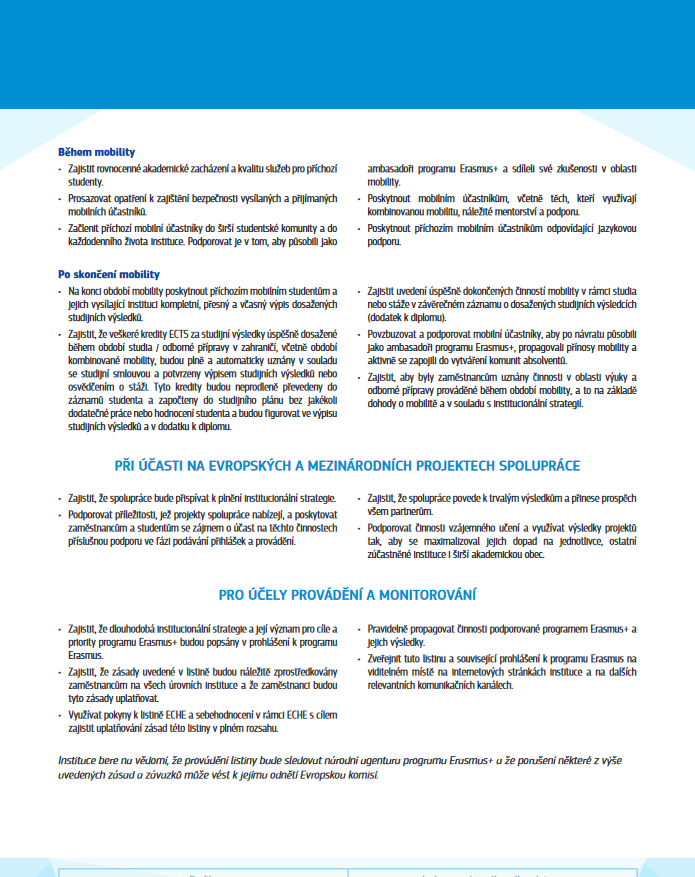 Kontakty na fakultní koordinátory
Fakulta humanitních studií
Mgr. Jana Býmová, bymova@utb.cz
Fakulta managementu a ekonomiky
Mgr. Eva Chmelařová, echmelarova@utb.cz, Ing. Silvie Pfefferová, pfefferova@utb.cz
Fakulta logistiky a krizového řízení
Ing. Slavomíra Vargová, Ph.D., vargova@utb.cz 
Fakulta technologická
Mgr. Miroslava Miličková, milickova@utb.cz
Fakulta multimediálních komunikací
Eva Prokopová, eprokopova@utb.cz
Fakulta aplikované informatiky
Dis. Monika Krištofová, kristofova@utb.cz
Děkuji za pozornost
Mgr. Hana Toncrová
Mezinárodní oddělení
toncrova@utb.cz

U13/161
Let's travel the world together!
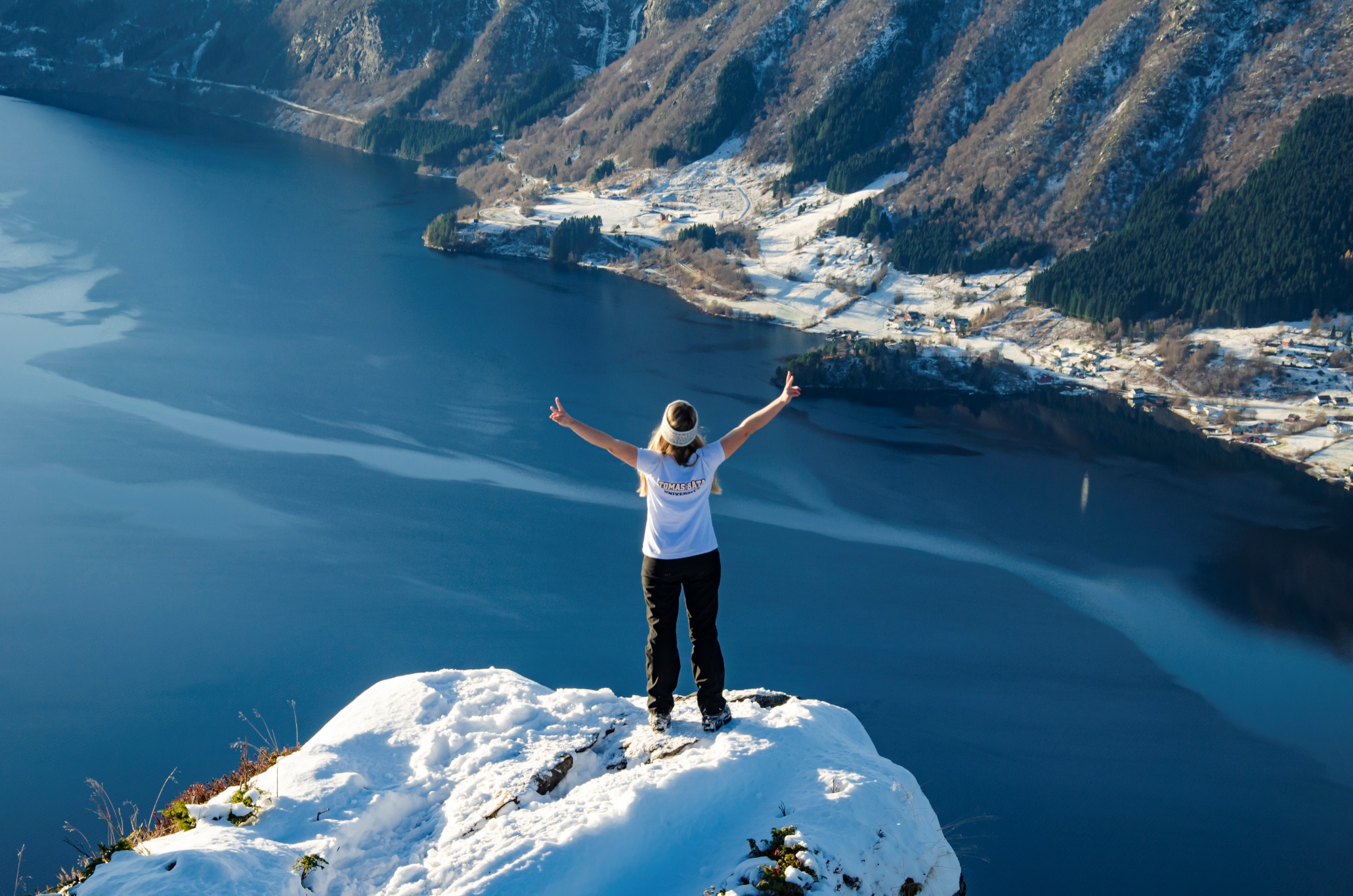